Course 12: Additive Manufacturing for Industry 4.0
ปฏิบัติการที่ 4 – เอกสารประกอบการเรียน (L)
Developers: Dorota Klimecka-Tatar and Mihaela Ulmeanu
หัวข้อปฏิบัติการ:
3D scanning and creating technical models - measuring accuracy and mapping ability
การสแกน 3 มิติ และเทคนิคการสร้างแบบจำลอง-การวัดความแม่นยำและความสามารถในการสแกน
วัตถุประสงค์:
เพื่อหาความแม่นยำในการวัดขนาดชิ้นงานด้วยการสแกน 3 มิติ – วัดความผิดพลาดในการทำวิศวกรรมย้อนกลับ (Reverse Engineering)
บทนำ
ขั้นตอนการปฏิบัติ (1)
เตรียมเครื่องสแกน เช่น EinScan-SE 3D SCANNER หรือ EinScan Pro 2X Handheld Scanner เวอร์เนียร์ 
วัดขนาดเส้นผ่านศูนย์กลางของวัตถุด้วยเวอร์เนียร์- วัดตามตำแหน่งที่ระบุในภาพ-วัด 8 ครั้งในแต่ละตำแหน่ง A, B, C บันทึกผลในตารางที่ 1
ติดตั้งวัตถุที่ต้องการวัดบนขาตั้ง
เริ่มต้นสแกน 3 มิติ และต้องทำการสอบเทียบก่อนการใช้งานเครื่องสแกน
ขั้นตอนการปฏิบัติ (2)
บันทึกจุดที่ได้จากการสแกน (Cloud point) ใช้ STL ไฟล์สำหรับการสร้างแบบ 3 มิติ (three projections – preferably: front view - A, side view - B, top view - C) บันทึกผลการวัดทั้ง 8 ตำแหน่งในตารางที่ 2
ใช้โปรแกรม Excel ในการเก็บข้อมูลจุดที่ได้จากการสแกน เปรียบเทียบผลที่ได้กับการวัดด้วยเวอเนียร์ วิเคราะห์ค่าความผิดพลาด
ทดลองวัดขนาดที่พื้นผิวที่มีค่าความราบเรียบที่แตกต่างกัน เงื่อนไขในการสแกนที่แตกต่างกัน เปรียบเทียบผลที่ได้เมื่อทำการสแกนด้วยเครื่องสแกน 3 มิติ
การเตรียมวัตถุสำหรับการสแกน:
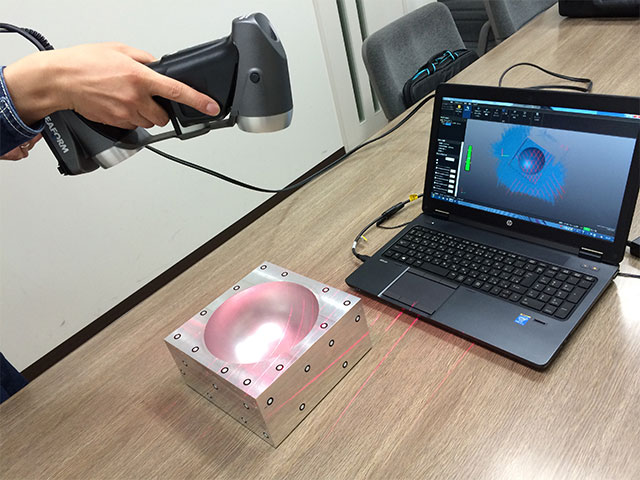 กำหนดตำแหน่งในการวัดตามเส้นรอบวงของวัตถุ:
A – front view 
B – side view 
C – top view
Fig. 1  Model of object with markers
Table 1. ตารางบันทึกผลการวัดขนาดวัตถุด้วยเวอเนียร์(ผลการวัดมีทศนิยม 2 ตำแหน่ง)
Table 2. ผลการวัดด้วยเครื่องสแกน (ผลการวัดมีทศนิยม 2 ตำแหน่ง)
การค้นคว้าเพิ่มเติมและสรุปผล
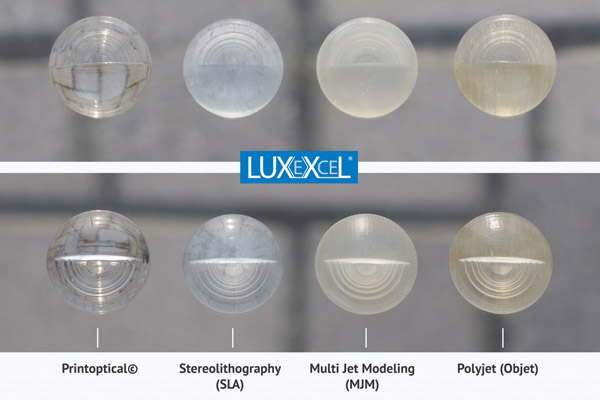 ทำการทดลองซ้ำกับวัตถุทรงกลมที่มีพื้นผิวที่แตกต่างกัน
บันทึกข้อสรุปเกี่ยวกับกระบวนการสแกน 3 มิติ